Figure 7. A. X-ray diffractogram of the calcareous powder obtained from the egg capsule wall of Odontocymbiola ...
J Molluscan Stud, Volume 76, Issue 3, August 2010, Pages 279–288, https://doi.org/10.1093/mollus/eyq006
The content of this slide may be subject to copyright: please see the slide notes for details.
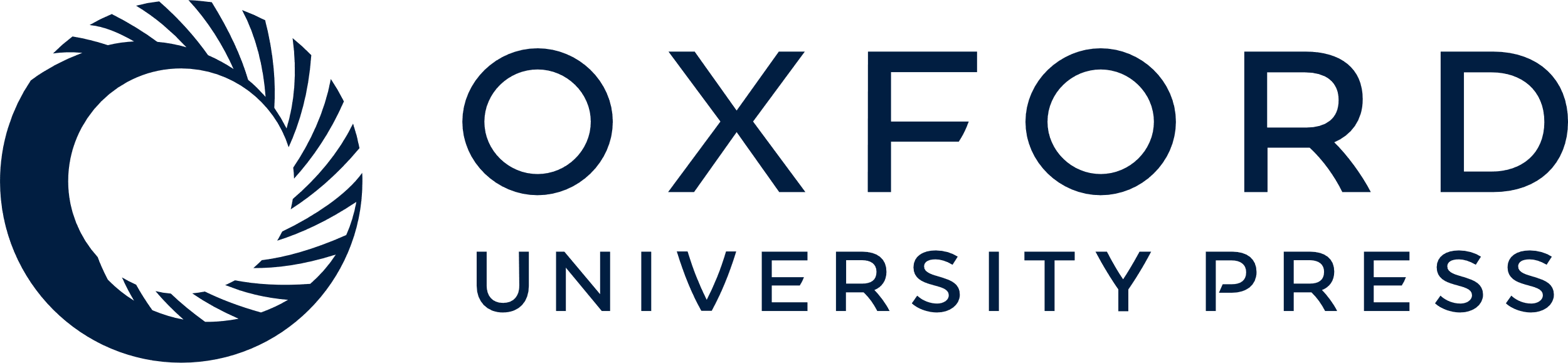 [Speaker Notes: Figure 7. A. X-ray diffractogram of the calcareous powder obtained from the egg capsule wall of Odontocymbiola magellanica. The nine peaks are as those of a magnesium calcite standard (indicated by vertical bars). B. EDAX analysis of the powder of the calcareous egg capsule, showing the count peaks for C, O, Mg and Ca.


Unless provided in the caption above, the following copyright applies to the content of this slide: © The Author 2010. Published by Oxford University Press on behalf of The Malacological Society of London, all rights reserved]